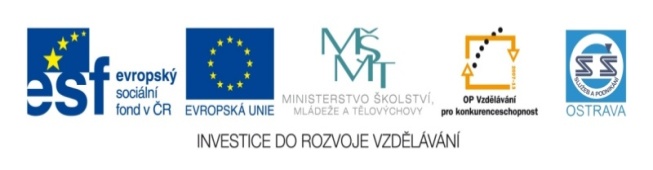 VY_32_INOVACE_SVF34260DUD
Výukový materiál v rámci projektu OPVK 1.5 Peníze středním školám
Číslo projektu:	      CZ.1.07/1.5.00/34.0883 
    Název projektu:           Rozvoj vzdělanosti 
    Číslo šablony:   	      III/2Datum vytvoření:        4.1.2013	Autor:	                   Mgr. et Mgr. Radmila DudkováUrčeno pro předmět:  Společenské vědyTematická oblast:        Právní minimum, pracovní  
                                            poměrObor vzdělání:              Fotograf (34-56-l/01) 3. ročník                                            Název výukového materiálu:  prezentace – právní  
                                                         vědomí   
    Popis využití:  prezentace o sociálních skupinách s využitím dataprojektoru a notebooku k prohlubování a upevňování učiva
    Čas:  20 minut
Právní vědomí
Doplňte:

Právní vědomí vyjadřuje………..………………………………………

Před zákonem jsou …………………………………
 

Neznalost zákona……………………………………
Právní vědomí
Právní vědomí má dvě strany: 1 .znalost práva
                                                       2. názor na právo
Přiřaďte:

- povinnost platit daně
daně by neměli platit všichni
vražda je trestný čin
za vraždu jsou nízké tresty
bigamie je zakázaná
bigamie by měla být volbou
                          pro každého
Znalost
práva
Názor na 
právo
Právní vědomí
Stav společnosti, který je v souladu s právem, označujeme jako                                 (legalita)

Jaký je vztah mezi morálními hodnotami a právem?

Je právo spravedlivé?

Je uplatňování práva spravedlivé?
Ověřte si své znalosti
Které dvě stránky zahrnuje právní vědomí?
      A) vědomost pachatele o tom, že se dopustil trestného činu
      B) vysokoškolské vzdělání v oboru právo
      C) názory občanů na spravedlnost
      D) znalost práva a názory na spravedlnost
Ověřte si své znalosti
2. Co je podmínkou uplatnění zásady neznalost zákona neomlouvá?
    A) publikování příslušného právního předpisu ve sbírce zákonů
    B) souhlas osoby, která se dopustila protiprávního jednání
     C) zvláštní ustanovení v každém novém zákoně, které tuto zásadu výslovně dovoluje uplatnit
     D) zveřejnění příslušného právního předpisu nebo jeho částí v masových médiích
Použitá literatura
Dvořák J., Emmert F., Katrňák T.: Odmaturuj ze společenských věd, DIDAKTIS 2008
Blažková M., Brummer A., Mareda M.: Odmaturuj ze společenských věd TESTY, DIDAKTIS 2008